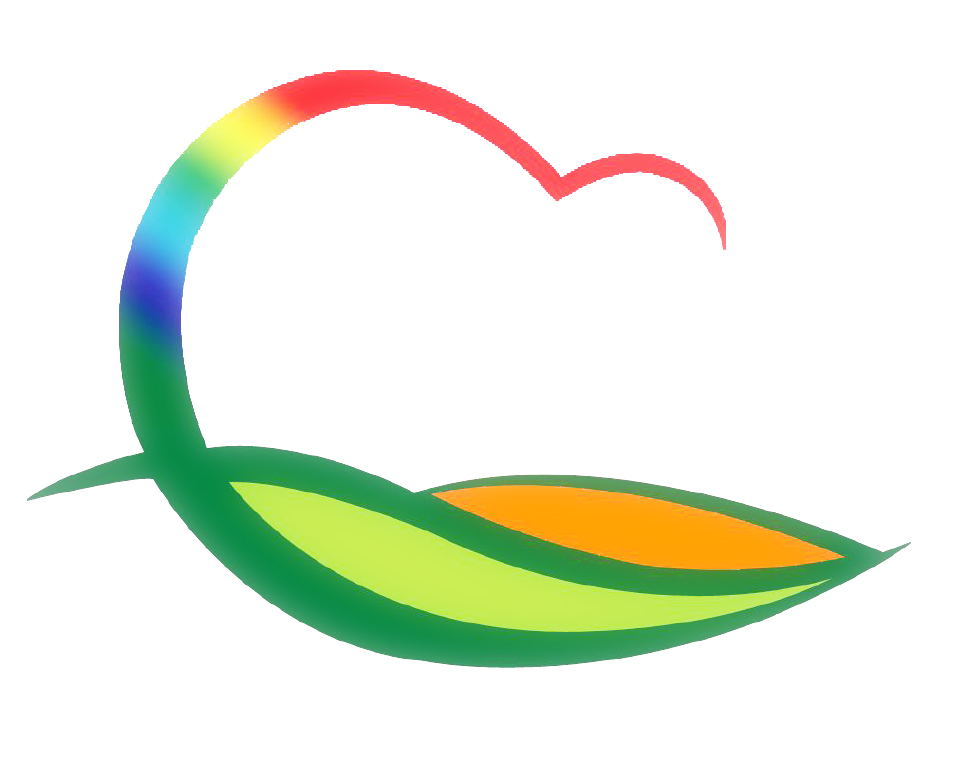 시 설 사 업 소
[Speaker Notes: 먼저, 지금의 옥천입니다.]
3-1. 노근리평화공원 주차장 조성사업 추진
6. 29.(월) ~ / 431백만원 / 주차장 조성 62면
주차장 지반 치환 보강공사 및 투수블록 시공
3-2. 영동 체육공원 조성사업 추진
6. 29.(월) ~ / 19,800백만원 / 실내체육관, 축구장, 씨름장 등
충청북도 경관심의 재신청 및 위원 사전검토
3-3. 그라운드 골프장 돔 설치공사 추진
6. 29.(월) ~ / 2,000백만원 / 돔 설치 2400㎡, 사무실 134.64㎡
그라운드골프장 기초 지중보 콘크리트 양생 및 사무동 철골제작